Tuesday 30th June 2020
Reading and comprehension
For the next few days we will be
reading….

The impossibly possible bookshop
By Kat Pennington
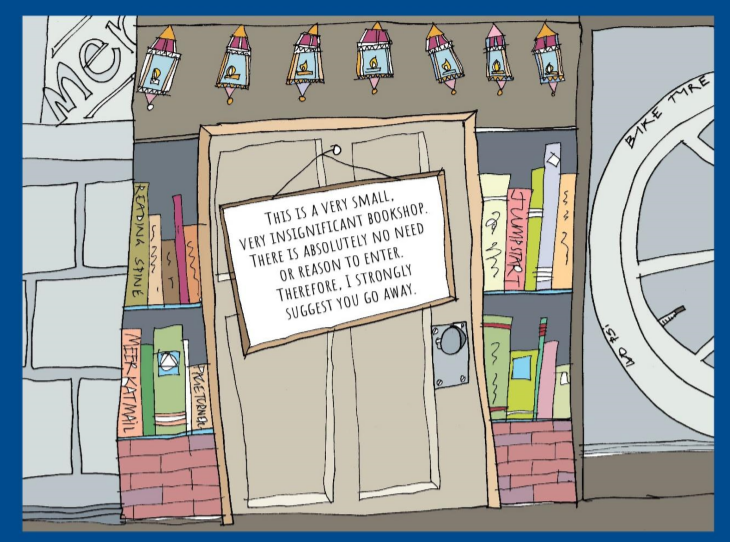 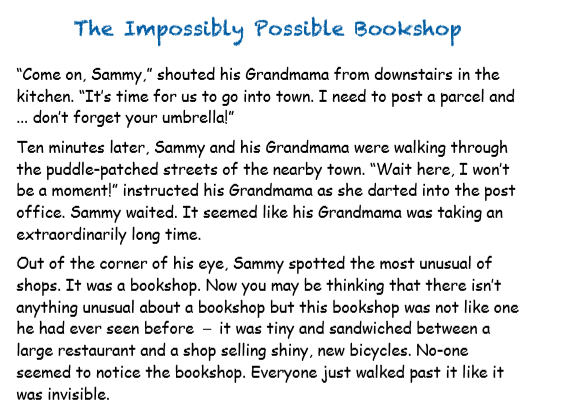 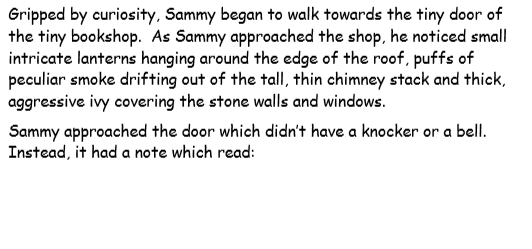 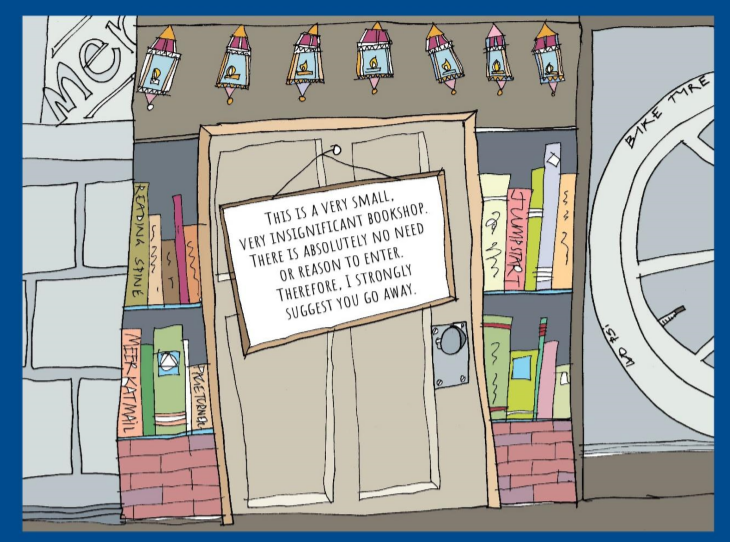 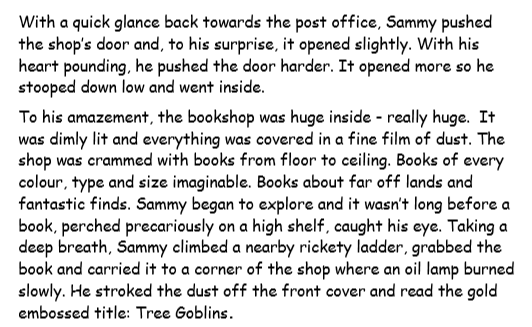 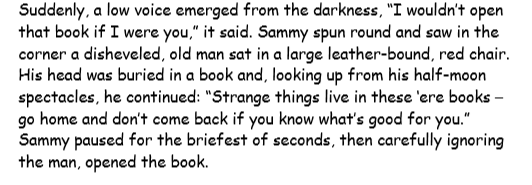 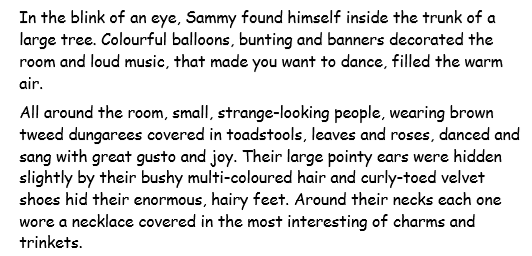 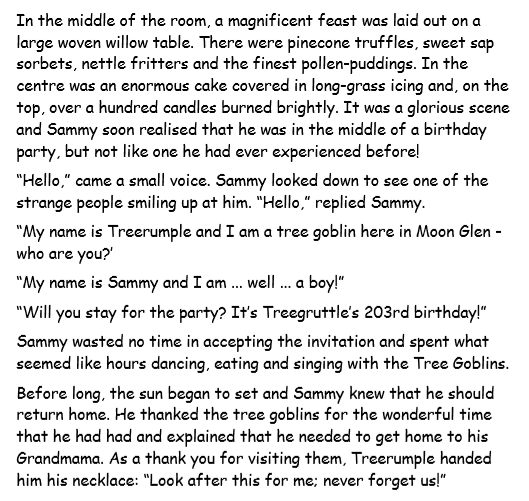 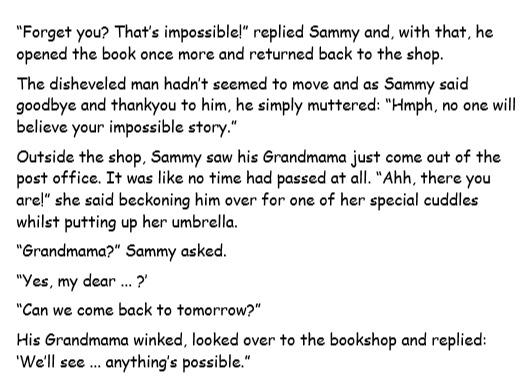 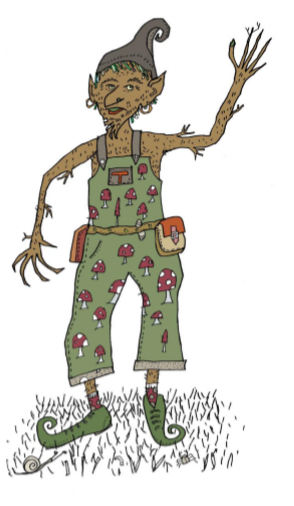 This is Treerumple. He is 
                 going to be helping guide 
                  use through our learning
for the next few days. 

He is going to ask us some questions today
about the story for us to answer in 
full sentences.
Answer Treerumple’squestions in full sentencesUse the text to help you.
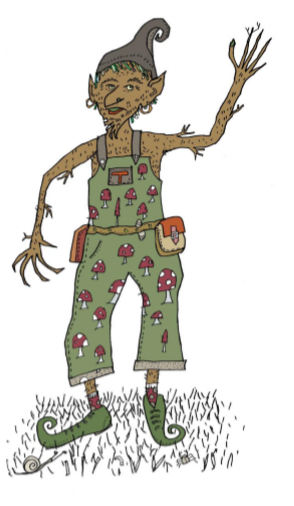